SISTEM INFORMASI MANAJEMEN
Sistem Pengambilan Keputusan
Sistem Pengambilan Keputusan
Sistem penunjang keputusan (SPK) atau decision support systems (DSS) : suatu sistem informasi untuk membantu manajer level menengah utk proses pengambilan keputusan setengah tersruktur (semi structured) supaya lebih efektip dengan menggunakan model-model analitis dan data yang tersedia.
Tujuan Sistem Penunjang Keputusan
Komponen Sistem Penunjang Keputusan
Tipe dari SPK
SPK Berbasis Web
SPK ini mengakses basis data perusahaan dengan menggunakan model-model analitik yang dibutuhkan.
SPK untuk mendukung pengambilan keputusan pelanggan untuk menentukan produk yang dibeli disebut dengan customer decision-support systems (CDSS).
SPKG
Sistem penunjang keputusan grup (SPKG) atau group decision-support system (GDSS) adalah SPK yang digunakan oleh beberapa pengambil keputusan bersama-sama secara grup.
Home
SPK fokus pada solusi permasalahan semistructured
Solusi  
       Komputer
     dan Manajer
          (DSS)
Solusi
       Manajer
Solusi
Komputer
Structured                        semistructured                     unstructured
                            
                                           Tingkat struktur permasalahan
Tujuan Sistem Penunjang Keputusan
Membantu manajer mengambil keputusan setengah tersruktur yang dihadapi oleh manajer level menengah.
Membantu atau mendukung manajemen mengambil keputusan bukan menggantikannya.
Meningkatkan efektifitas pengambilan keputusan manajemen bukan untuk meningkatkan efisiensi.
Back
Sistem Penunjang Keputusan (SPK)


dialog management

model management
pemakai
sistem

data management
Komponen Sistem Penunjang Keputusan
Sistem penunjang keputusan (SPK) mempunyai 3 komponen utama, yaitu  dialog management,  model management dan  data management

Komponen sistem penunjang keputusan
Perbedaan sistem penunjang keputusan dan SIM
Perbedaan sistem penunjang keputusan 
dengan sistem pakar
Back
Tipe dari SPK
SPK (sistem penunjang keputusan) dibedakan kedalam dua tipe (Dhar and Stein, 1997) :
SPK berbasis pada model (model driven DSS)
SPK berbasis pada data (data driven DSS) 
SPK lama (tahun 1980-an) hanya berbasis pada model (model driven DSS) dengan menggunakan data secukupnya.
SPK sekarang selain berbasis pada model juga mengandalkan basis data yang besar, misalnya mengandalkan data warehouse.
Steven L. Alter (1976) memberikan konsep tentang SPK berbasis model sebagai berikut
Estimasi alternatip-alternatip
keputusan
Membuat
laporan
dari banyak
file
Usulan solusi optimal
Melakukan
keputusan
analisis
satu file
Mengambil
elemen-elemen
informasi
Kecil
Besar
Tingkat kerumitan sistem penunjang keputusan
Tipe DSS menurut Steven L. Alter (1976)
SISTEM PENUNJANG KEPUTUSAN
ALOKASI DANA PROMOSI
Keterangan
DIY
JATENG
JATIM
Total
Biaya Promosi
25,000,000
25,000,000
50,000,000
100,000,000
Penjualan
750,000,000
500,000,000
1,250,000,000
2,500,000,000
Laba
175,000,000
120,000,000
200,000,000
395,000,000
Tipe DSS menurut Steven L. Alter (1976)
SPK yang memberikan alternatip pemecahan masalah
SISTEM PENUNJANG KEPUTUSAN
ALOKASI DANA PROMOSI
OPTIMAL
Model-driven DSS mengandalkan model tetapi dengan data secukupnya, sedangkan data driven DSS lebih mengandalkan data yang besar.
SPK data driven DSS akan mengijinkan pemakai sistem untuk mengambil informasi dari data yang jumlahnya sangat besar. On-line analytical processing (OLAP) dan datamining dapat digunakan untuk menganalisis data yang besar ini.
On-line analytical processing (OLAP) merupakan sistem informasi fungsional yg sudah ada yang mempunyai basis data yg lengkap ditambah dengan kemampuan mengambil data dan menganalisisnya secara on-line.
OLAP biasanya menggunakan DBMS dan bahasa kueri, sehingga memudahkan manajer semua tingkat untuk menggunakannya. 
Datamining adalah teknik yang digunakan untuk menemukan pola dan hubungan antara item-item data di data warehouse.
Data warehouse adalah salinan dari data dalam bentuk basis data yang terintegrasi, sedang datamart adalah salinan dari sebagian porsi basis data yang terintegrasi.
Back
Sistem Informasi Eksekutif
Sistem informasi eksekutif (SIE) atau executive information system (EIS) adalah sistem informasi yang digunakan oleh manajer tingkat atas untuk membantu pemecahan masalah tidak tersruktur (unstructured).
SIE berbeda dengan sistem penunjang keputusan (SPK) dalam beberapa hal sebagai berikut :
Karakteristik dari SIE : 
Dirancang untuk eksekutif puncak.
Menggunakan data internal dan eksternal.
Untuk pemecahan tidak tersruktur.
Untuk membantu perencanaan dan perumusan stratejik.
Digunakan secara on-line oleh eksekutif.
Mempunyai kemampuan utk mengambil dan menyaring data.
Mempunyai kemampuan untuk mengambil dan menggali data sampai ke data terkecil (drill down).
Harus mudah digunakan.	
Menggunakan teks, grafik dan tabel yang mudah dicerna.
85%

75%

60%

12.7x (15x)

ROE                  Kepuasan             Internal            Pembelajaran            
      (Keuangan)            Pelanggan               Proses          & Pertumbuhan

                               (sentuh bagian layar untuk melihat detilnya)
Isu terbaru adalah menggabungkan SIE dengan konsep balanced scorecard (Kaplan dan Norton, 1996).
Konsep balanced scorecard menggunakan 4 perspektif yang imbang untuk mengukur keberhasilan perusahaan, yaitu perspektif proses bisnis internal (internal-business-process perspective) dengan perspektif eksternal (customer perspective) dan perspektif keuangan (financial perspective) dengan perspektif pertumbuhan dan pembelajaran (learning and growth perspective).
Kinerja perusahaan yang diukur dengan empat perspektif
2.23x (2.25x)

5.7x (9.0x)



kembali         kembali
          satu layar      layar awal
ROA                Equity Multiplier      
                 
                          (sentuh bagian layar untuk melihat detilnya)
1.5x (1.75x)

3.8% (5.0%)



kembali         kembali
         satu layar        layar awal
Profit Margin                   Asset Turnover      
                 
                      (sentuh bagian layar untuk melihat detilnya)
Layar kedua dari perspektif keuangan
Layar ketiga dari perspektif keuangan
Rp3.000 juta
(Rp2.500juta)
Rp2.750 juta
(Rp2.000 juta)




kembali        kembali
          satu layar       layar awal
Penjualan                      Total Biaya      
                 

                        (sentuh bagian layar untuk melihat detilnya)
Layar keempat
dari perspektif keuangan
Layar kelima
 dari perspektif keuangan


kembali     kembali
     satu layar   layar awal
(sentuh bagian layar untuk melihat detilnya)


kembali       kembali
satu layar   layar awal
(sentuh bagian layar untuk melihat detilnya)
Layar keenam  dari perspektif keuangan
Home
TERIMA KASIH
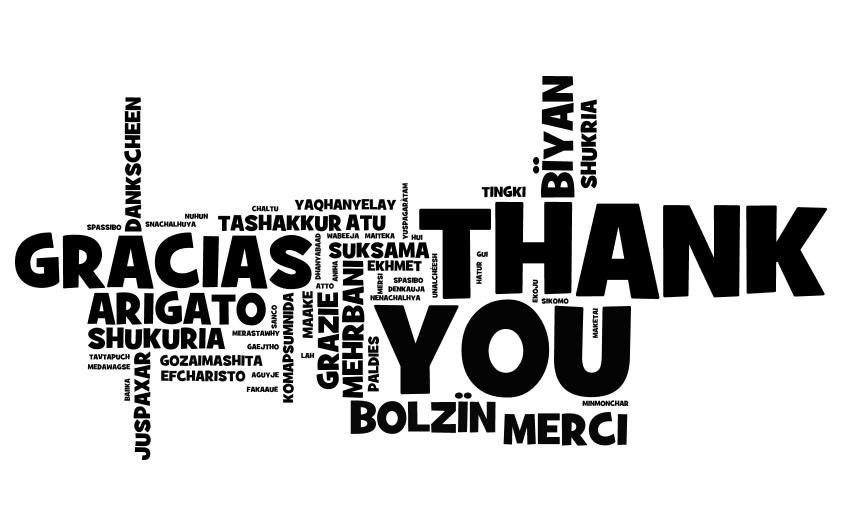